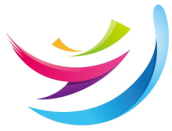 教科版一年级上册第二单元第3课
用手来测量
镇海区艺术实验小学  盛  慎
wǒ men dōu yǒu yī shuāng líng qiǎo de shǒu
我们都有一双灵巧的手：
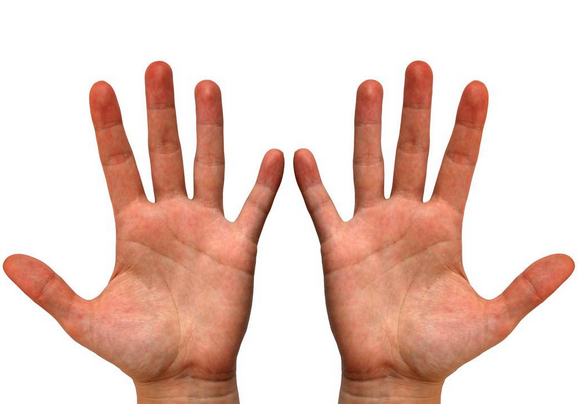 左  手
右  手
nǐ  zhī dào shǒu shì yóu nǎ  xiē   bù  wèi zǔ chéng de ma
你知道手是由哪些部位组成的吗？
中  指
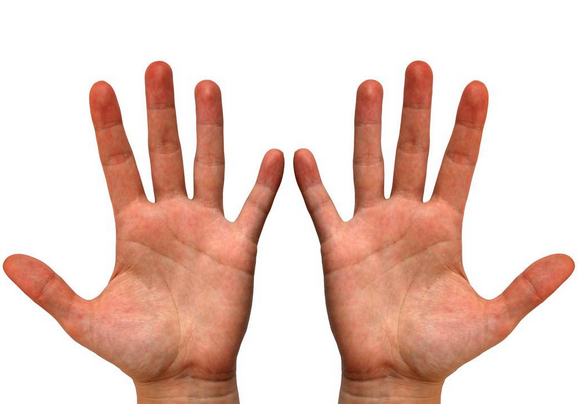 无名 指
食  指
小拇指
大拇指
手   掌
yòu shǒu de zǔ chéng bù wèi nǐ huì rèn le ma ？
右手的组成部位你会认了吗？
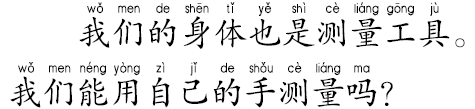 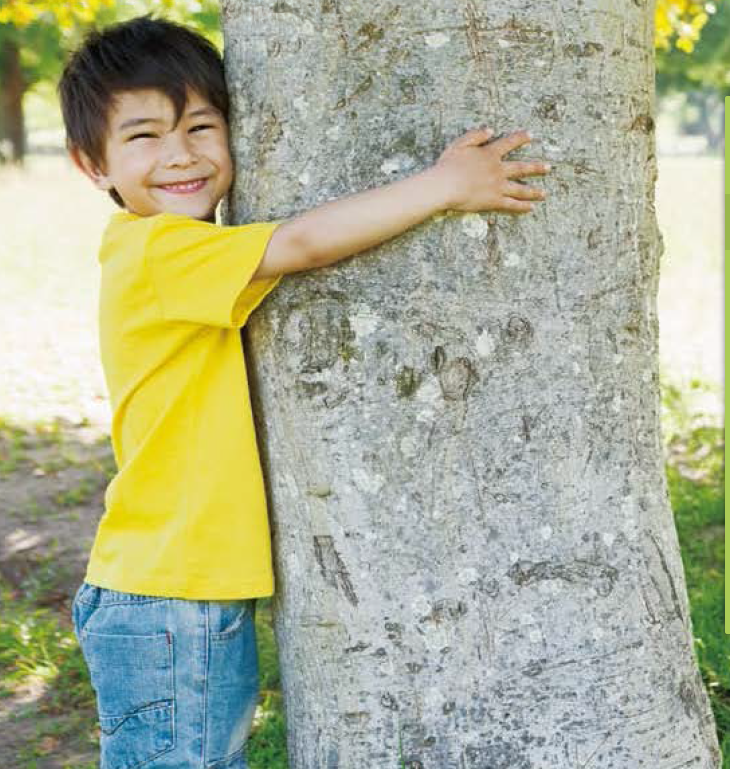 zhǎ
zhāng kāi dà mǔ zhǐ hé zhōng zhǐ ,liǎng zhǐ duān de zuì dà jù lí
拃：
张开大拇指和中指,两指端的最大距离。
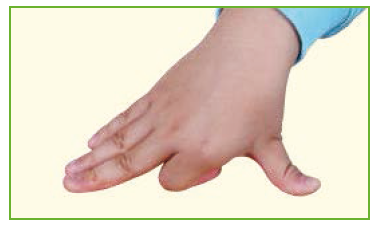 1拃
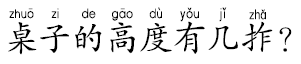 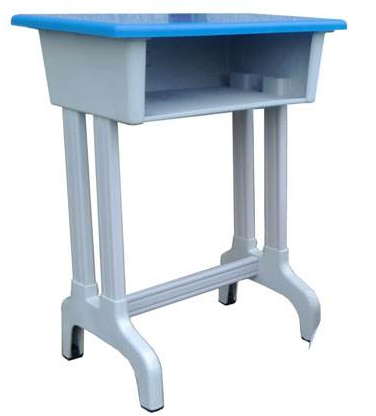 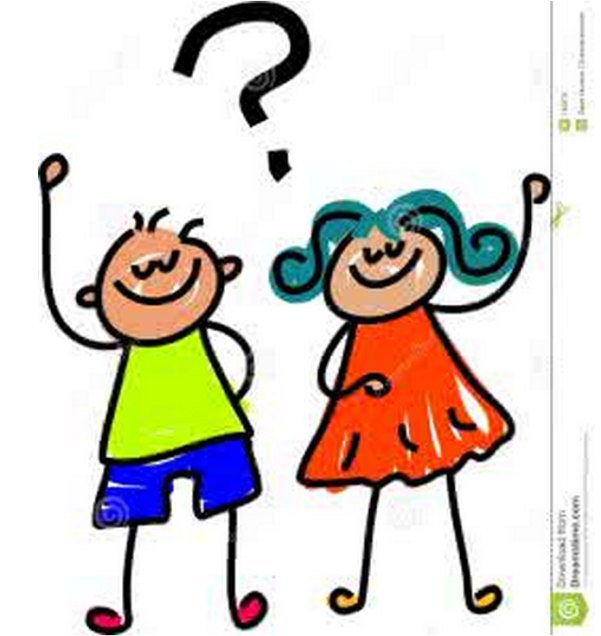 zhí jiē yòng shǒu zài kè zhuō shàng cè liàng yǒu jǐ zhà huì yǒu shí me wèn tí
直接用手在课桌上测量有几拃会有什么问题？
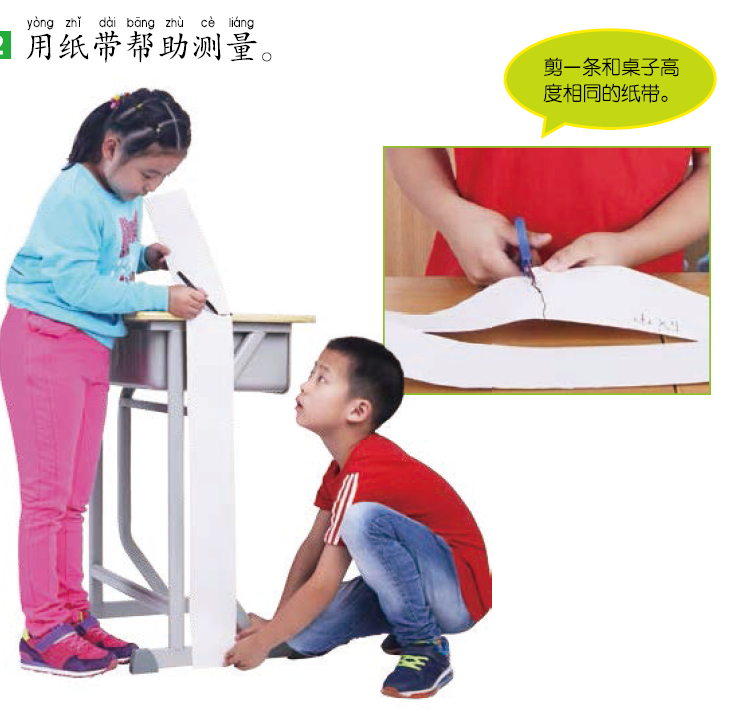 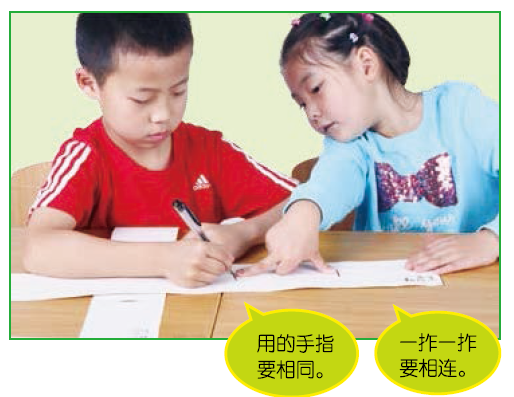 先做好预测，再开始测量。
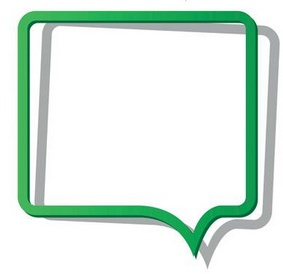 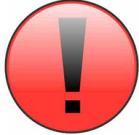 1.使用剪刀，注意安全。
2.纸条拉直，不要倾斜。
3.每次测量，及时记录。
4.分工合作，注意配合。
5.用的手指，都要相同。
6.拃拃相连，做好标记。
我们来比较：
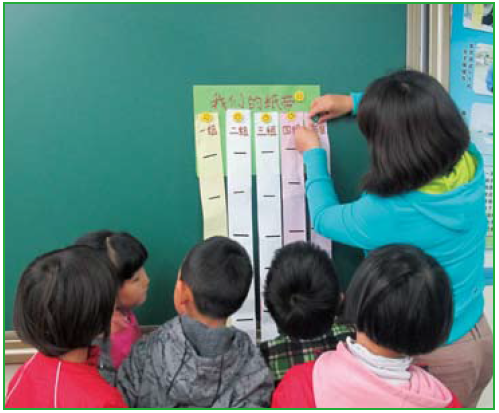 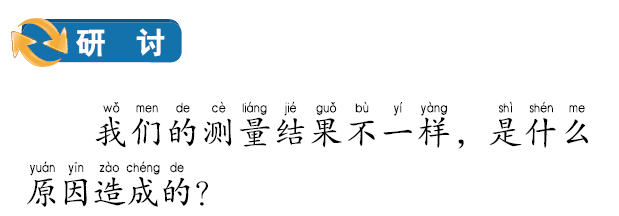 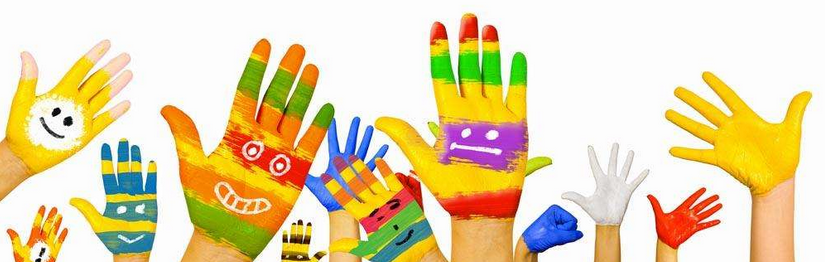 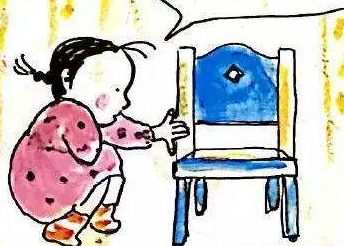 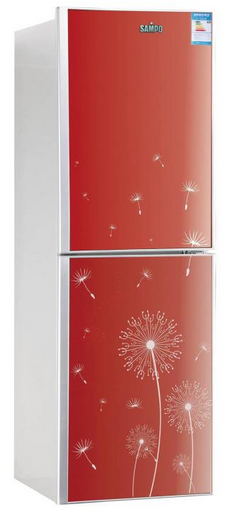 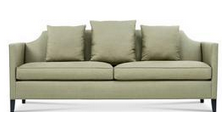 我要回家测一测它们有几拃
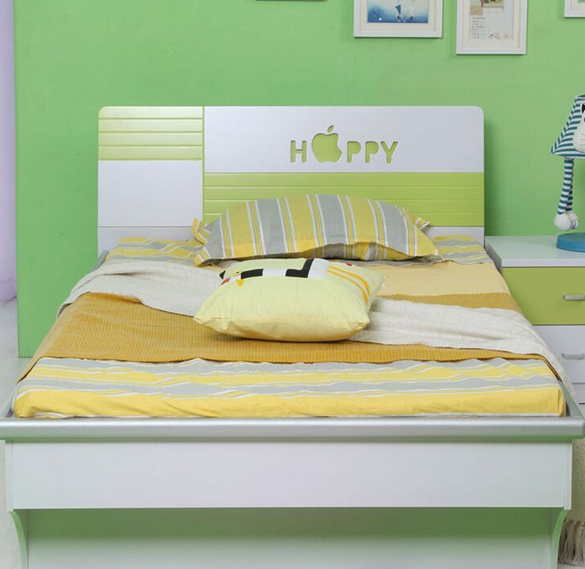 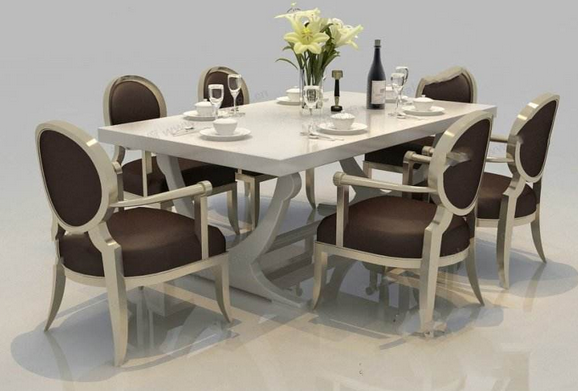